„Háje“ není pouze stanice metra,…Mgr. Andrea DaleckáÚstav epidemiologie a ochrany veřejného zdravíCentrum epidemiologického výzkumu Lékařská fakulta, Ostravská univerzita
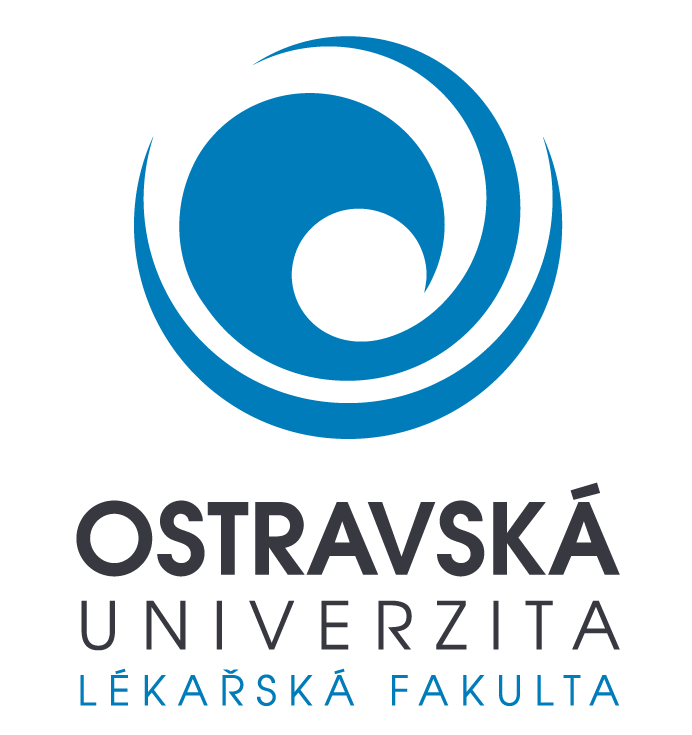 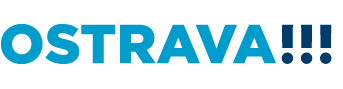 9.3.2018
Stipendia města Ostrava
1
…ale také projekt!!!
H	- Healthy
A	- Aging 
I	- (in) Industrial
E	- Environment
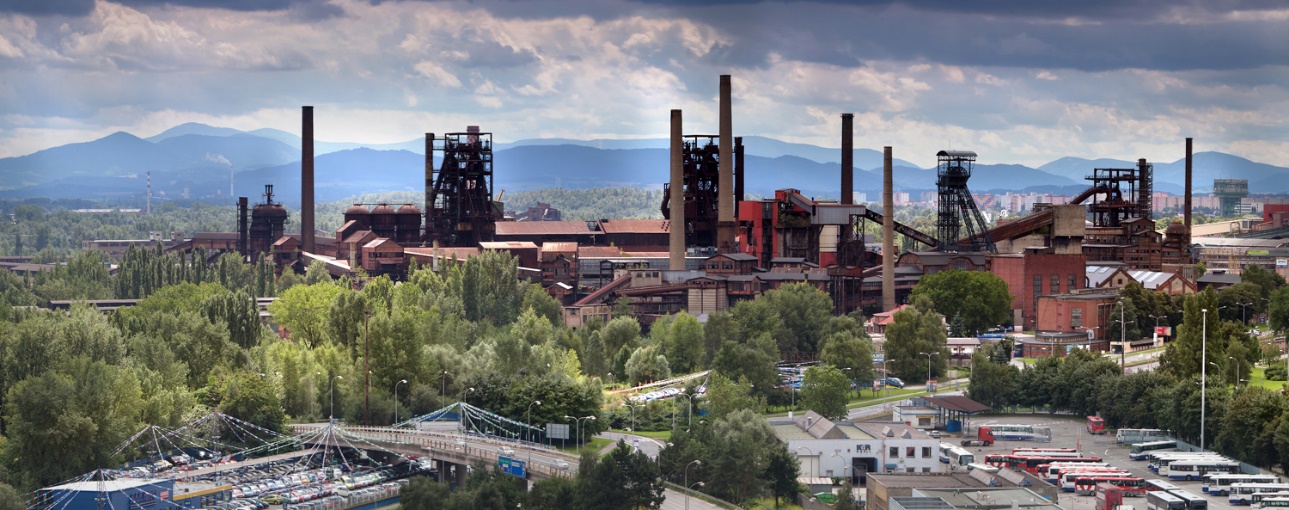 Proč zdravé stárnutí?
Přibližně jedna třetina obyvatel Evropy bude v roce 2025 starší 60 let, což bude mít obrovský vliv na život v evropské společnosti.
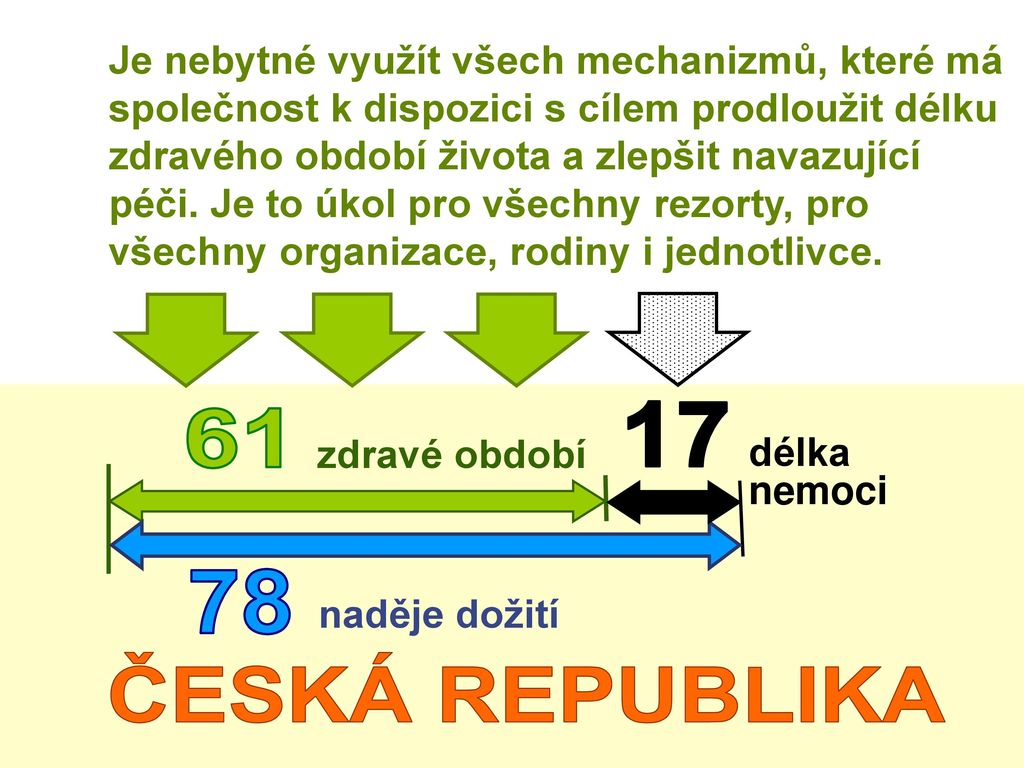 Jaké zdravotní riziko vnímáme za dominantní v našem regionu?
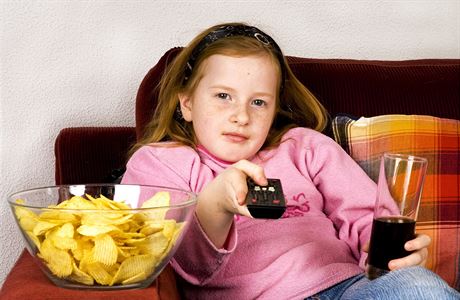 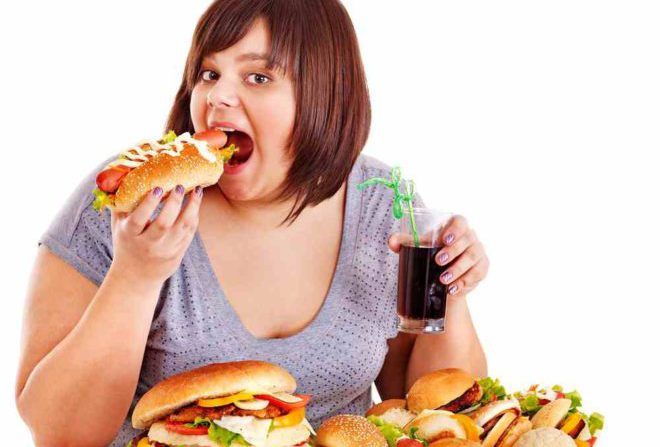 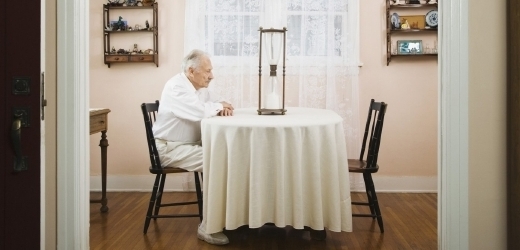 Znečištění ovzduší? 
Ano, ale patří mezi nejvýznamnější? 

Na základě současného poznání výskyt civilizačních onemocnění nejvíce ovlivňuje náš životní styl, a to až z 50 %!
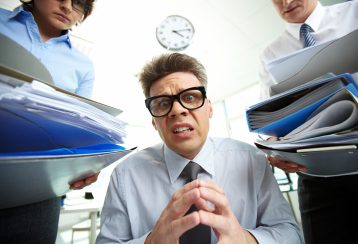 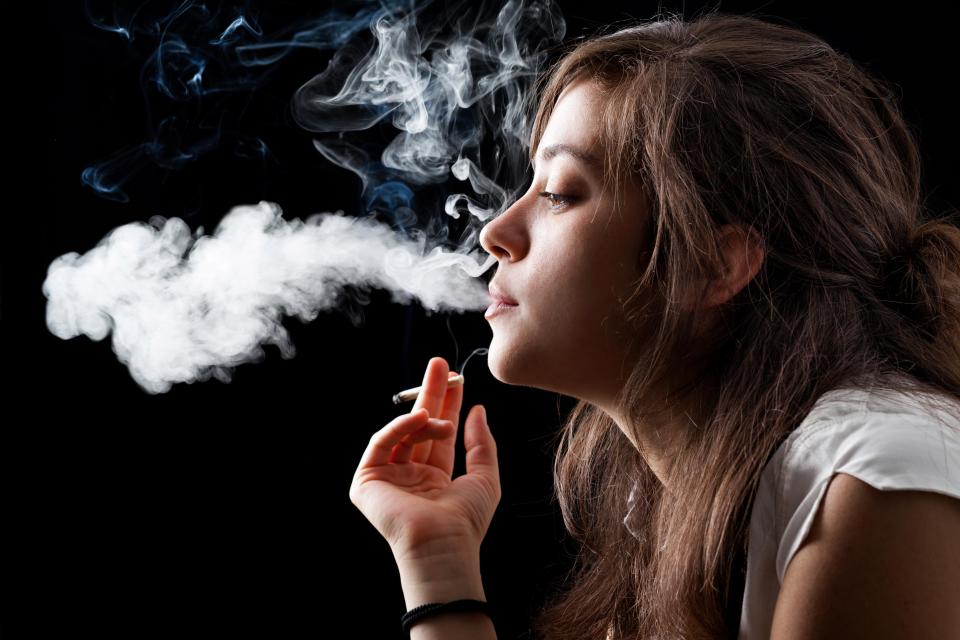 Cíle projektu HAIE
Vyhodnotit míru faktorů životního stylu a faktorů prostředí na zhoršenou kvalitu života stárnoucí populace
Stanovit faktory podporující zkvalitnění fyzického, sociálního a duševního zdraví u stárnoucí populace.
„Rozhodl jsem se být šťastný, protože je to dobré pro mé zdraví.“					(Voltaire)


Děkuji statutárnímu městu Ostrava za podporu při studiu a své vědecké práci.
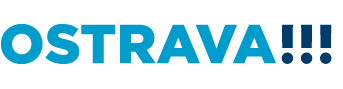